IRMS Rotator Module Support Structure Conceptual Design
B. Weber
October 3, 2011
Support Structure Based on IRIS Design Concept
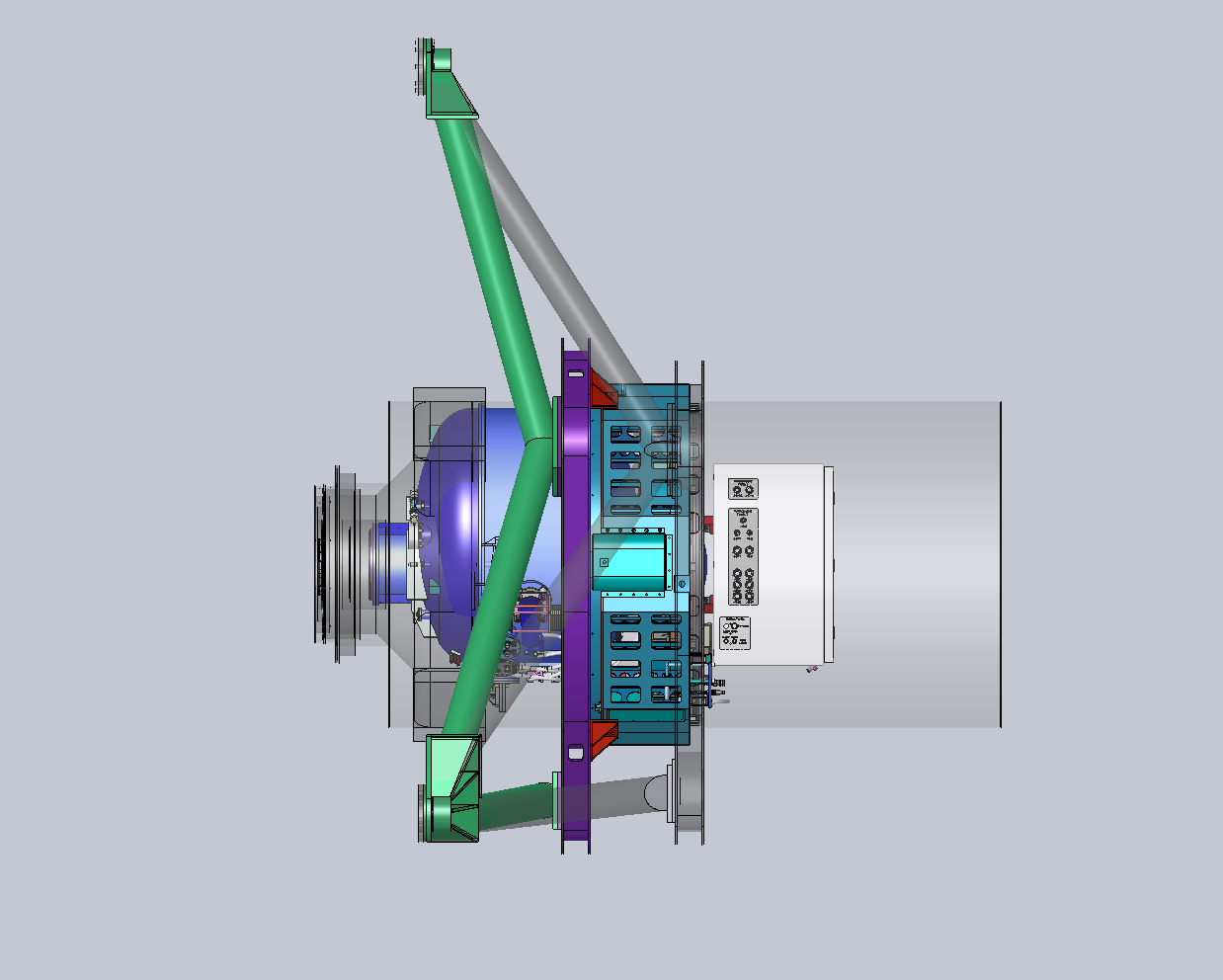 IRMS support
weldment
(green)
IRIS supports
(transparent)
Mount brackets (red)
bridge between the interface ring and the locations where Keck Observatory defining points are normally attached to the module (4X)
IRMS rotator
module interface
Ring weldment
(purple)
10/3/2011
2
Support Structure Based on IRIS Design Concept
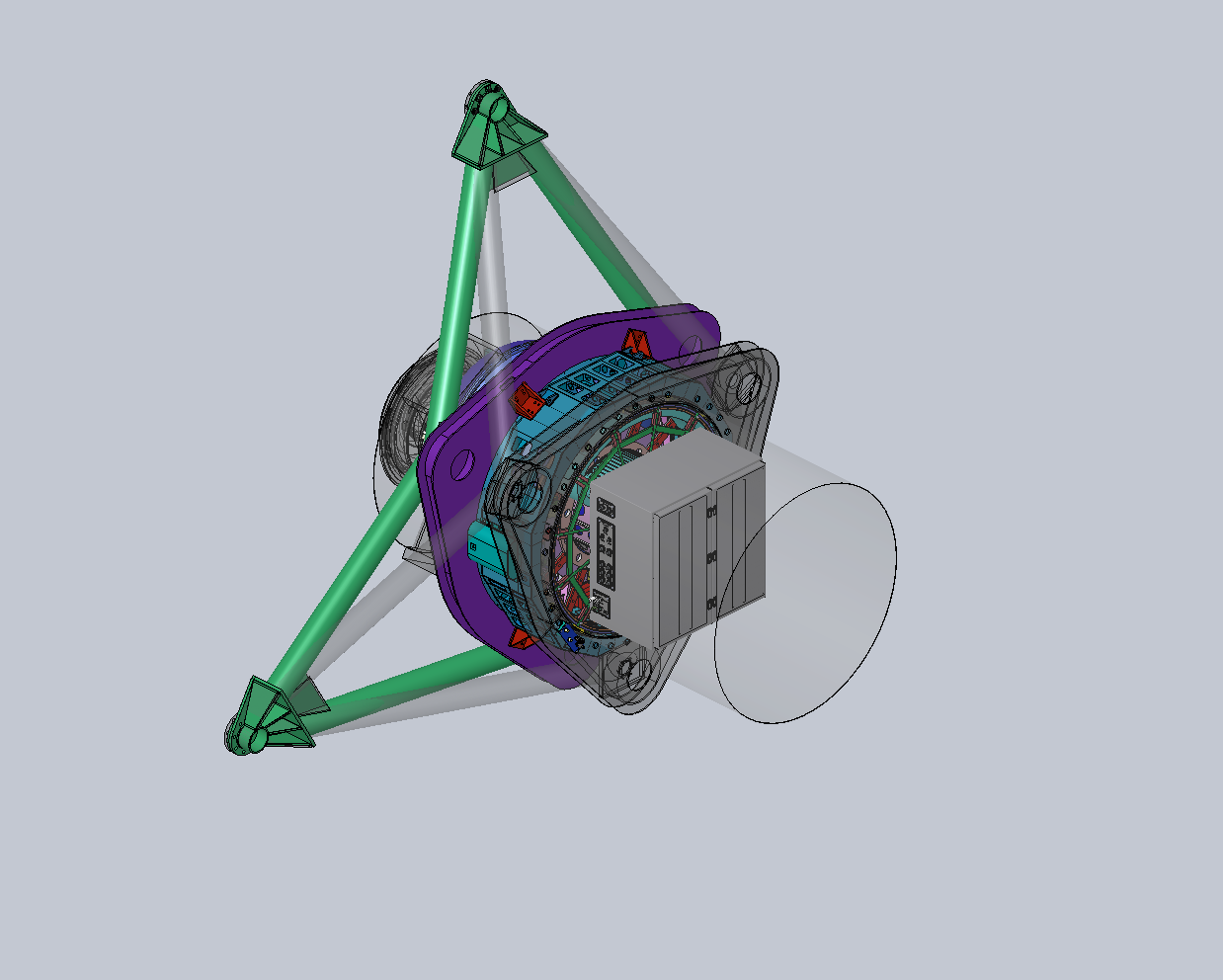 10/3/2011
3
IRMS Support Structure W/Out IRIS Overlay
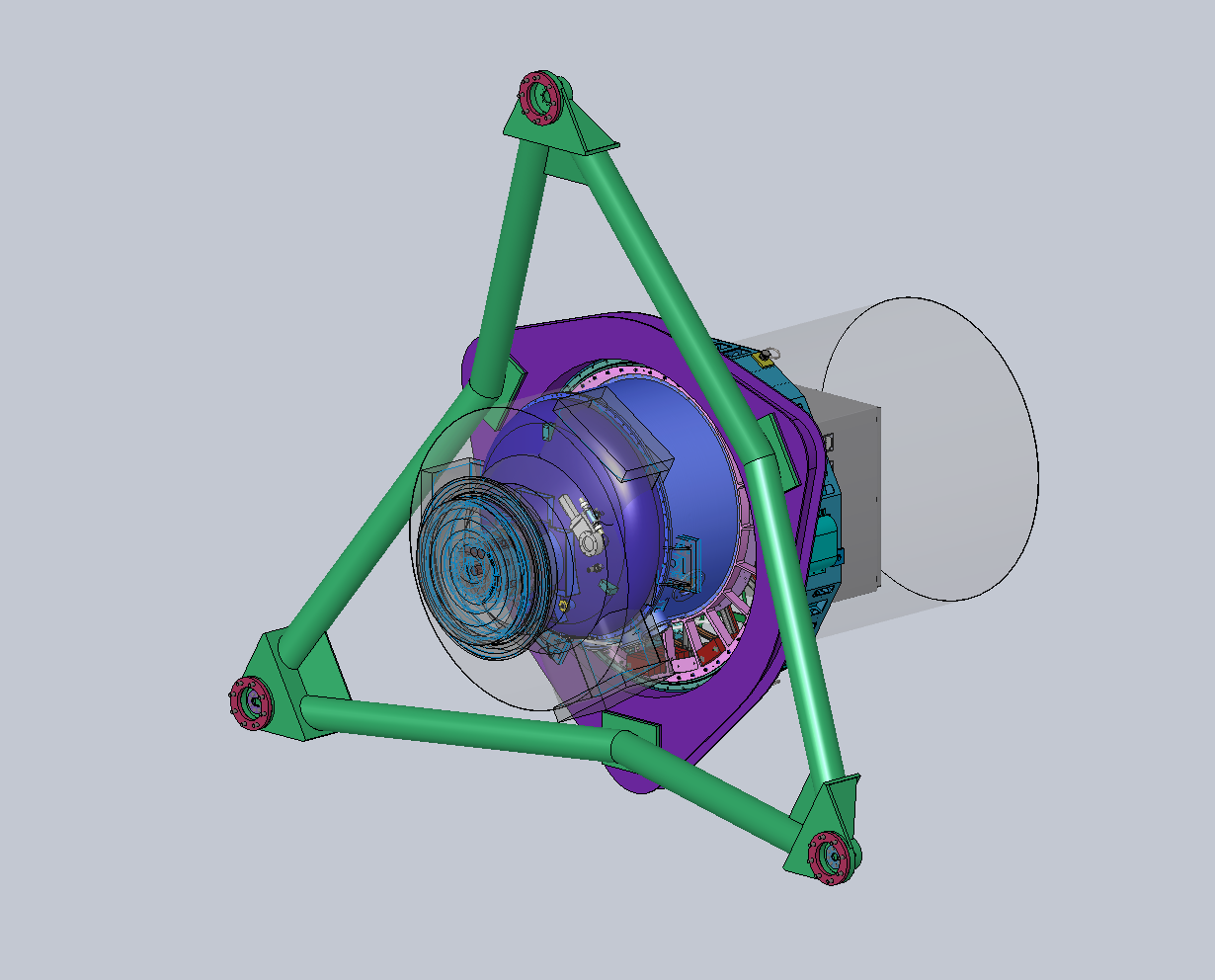 IRIS to NFIRAOS
Interface Overlay
(transparent)
Available instrument space envelope (transparent)
10/3/2011
4
IRMS Support Structure W/Out IRIS Overlay
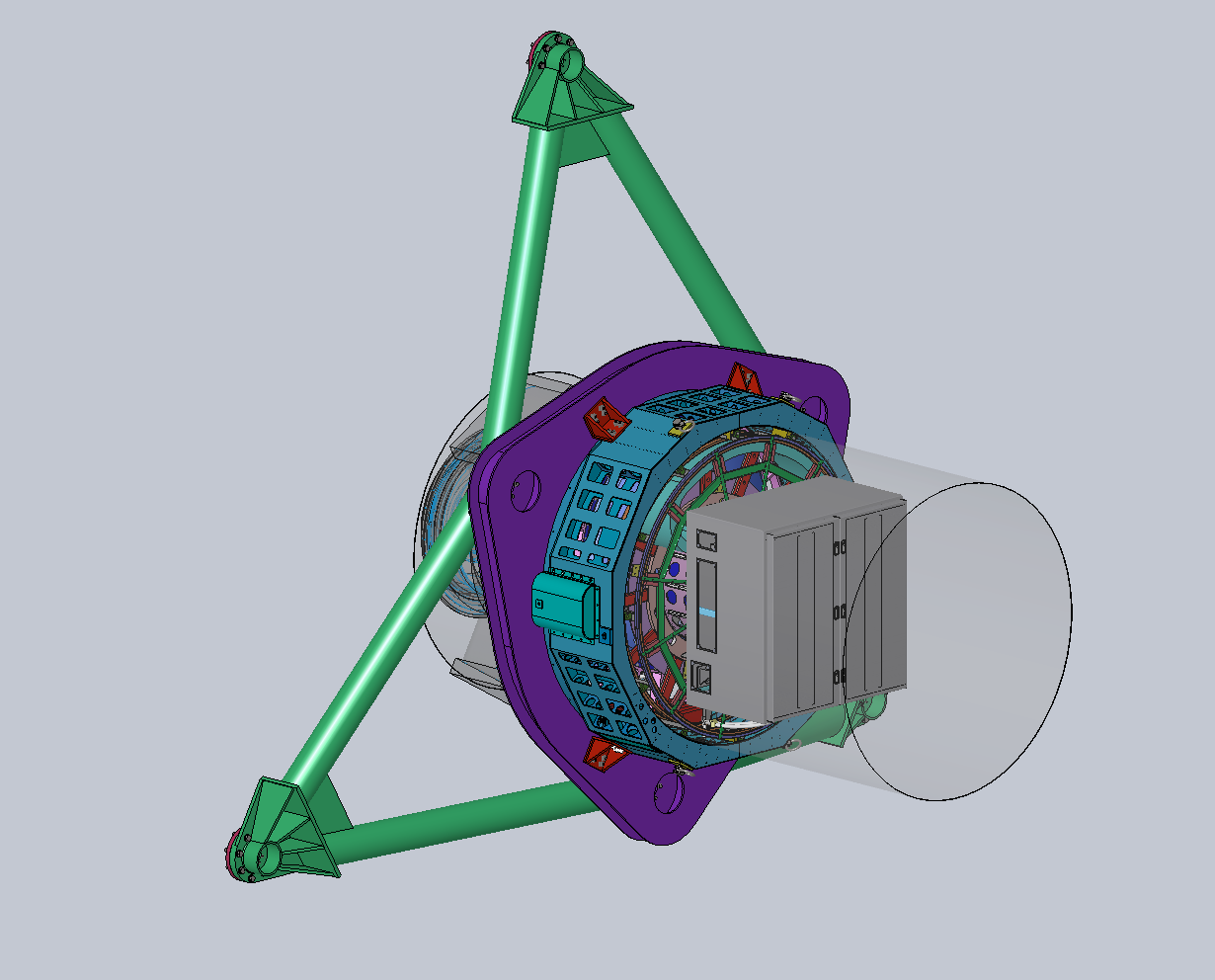 10/3/2011
5
IRMS Support StructureFront & Back Views
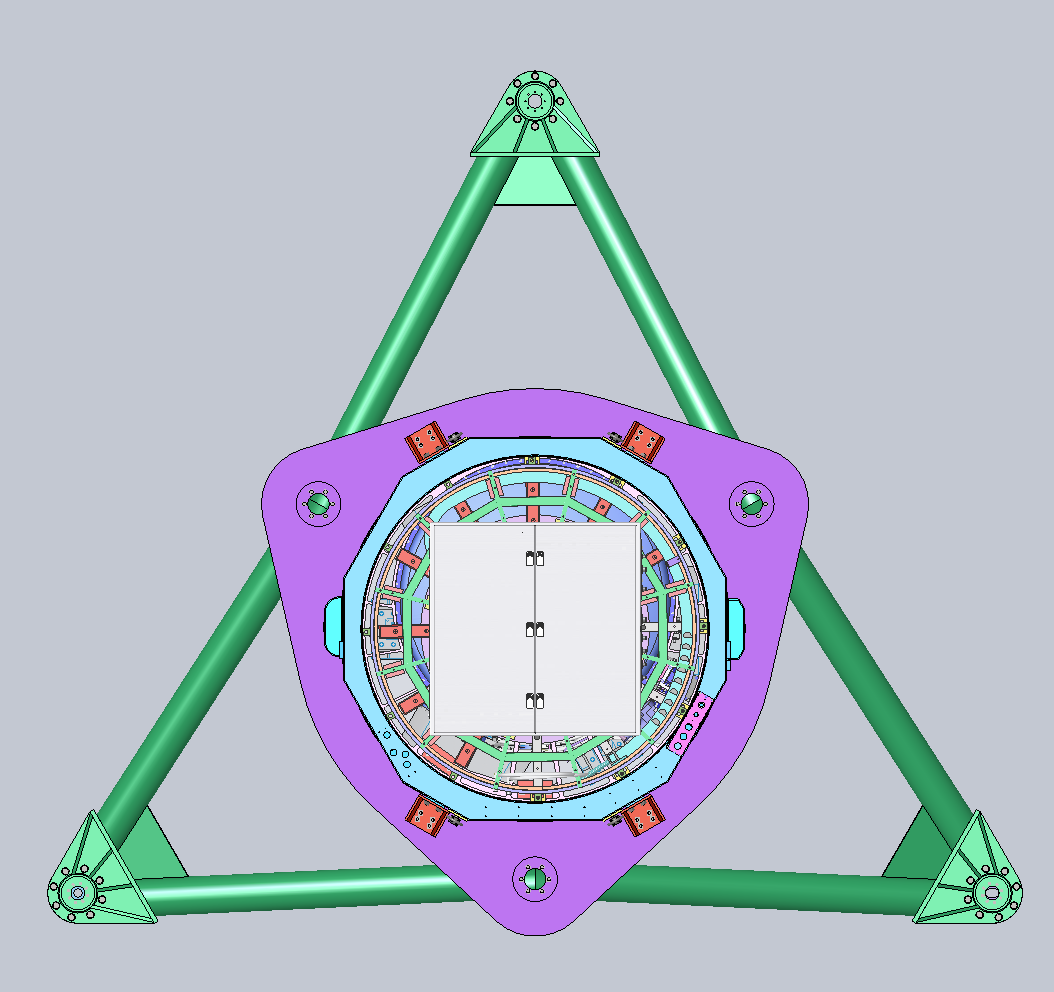 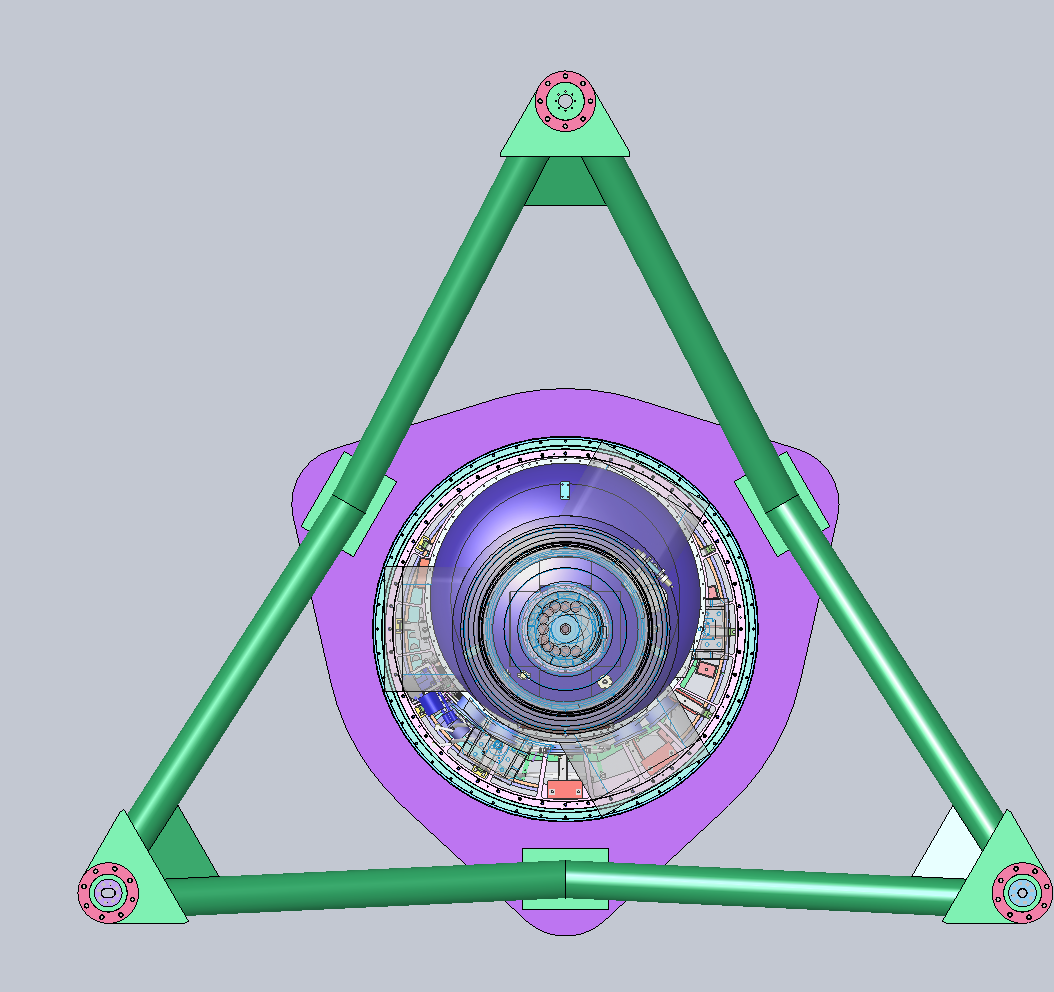 10/3/2011
6
IRMS Support StructureSide Section View
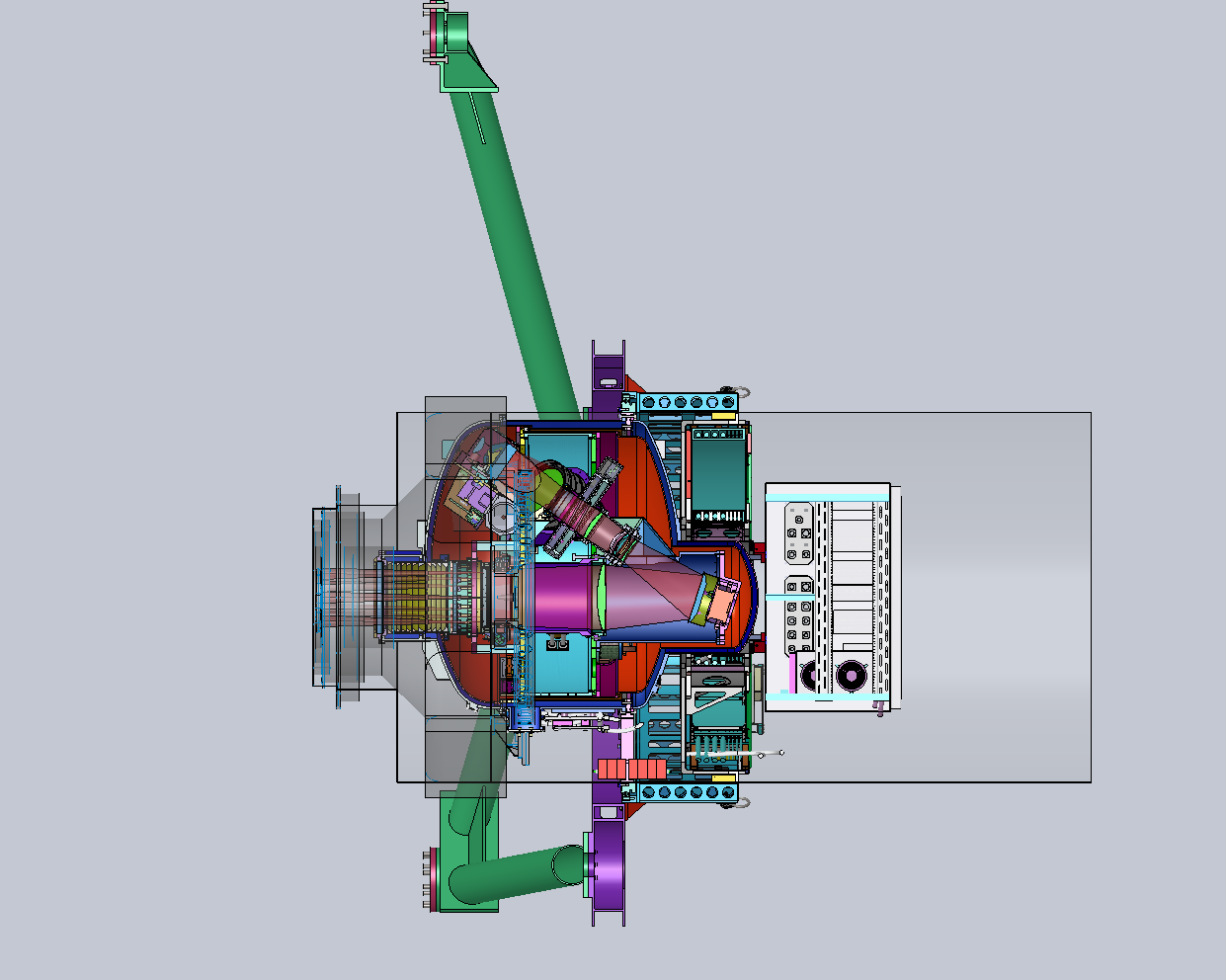 10/3/2011
7
Conceptual Design Analysis Overview
IRMS Weight Estimate: 13,000 lbs. (5,909 kg.)
Instrument: 5,500 lbs. (2,500 kg.)
Rotator Module: 2,500 lbs. (1,136 kg.)
Support Structure: 5,000 lbs. (2,273 kg.)
Support Structure FEA Results Summary (FEA report at: http://www.oir.caltech.edu/twiki_oir/bin/view/TMT/IRMS/ObservatoryInterfaces)
Static vertical load Safety Factor = 5.6 (yield strength)
1g lateral load minimum Safety Factor = 3.6 (yield strength)
1st Natural frequency of support structure (only) = 53.3 Hz
The static vertical load translated through the hexapod legs creates a maximum lateral radial load in the NFIRAOS structure = ~10,600 lbs. (4,818 kg.) tension.
10/3/2011
8